English Autonomously Lenka Zouhar LudvíkováMartina Šindelářová SkupeňováEva Trumpešová - Rudolfová
Masaryk University Language Centre, Faculty of Arts
1
ENGLISH AUTONOMOUSLY 1st session, 27th September 2017
Are you ready for autonomy?

https://goo.gl/forms/c0dwPWmvLqaZDNbL2
Masaryk University Language Centre, Faculty of Arts
2
ENGLISH AUTONOMOUSLY 1st session, 27th September 2017
Are you ready for autonomy?

https://goo.gl/forms/c0dwPWmvLqaZDNbL2

what you need to know
how does EA work
Masaryk University Language Centre, Faculty of Arts
3
ENGLISH AUTONOMOUSLYkey words
Odd one out:

DEMOCRACY / AUTONOMY / ANARCHY / INDEPENDENCE
DIALOGUE / DOMINANCE / GUIDANCE / REFLECTION 
INDIVIDUAL / TANDEM / COMMUNITY / TEACHER
PLANNING / EVALUATING / TESTING / MONITORING
SHOWER / BATH / MODULE / COUNSELLING
Masaryk University Language Centre, Faculty of Arts
4
[Speaker Notes: Martina - instructions]
ENGLISH AUTONOMOUSLYkey words
Odd one out:

DEMOCRACY / AUTONOMY / ANARCHY / INDEPENDENCE
DIALOGUE / DOMINANCE / GUIDANCE / REFLECTION 
INDIVIDUAL / TANDEM / COMMUNITY / TEACHER
PLANNING / EVALUATING / TESTING / MONITORING
SHOWER / BATH / MODULE / COUNSELLING
Masaryk University Language Centre, Faculty of Arts
5
[Speaker Notes: Martina - instructions]
ENGLISH AUTONOMOUSLYautonomous learning
„Autonomy is the ability to take charge of one's own learning.“ (Holec, 1981)

„Autonomy is drawing together the threads of 
self-assessment, goal-setting and reflection...“ (Little, 1991)
Masaryk University Language Centre, Faculty of Arts
6
[Speaker Notes: Lenka – background info: Henri Holec  - father of learner autonomy, autonomous learning…

be in charge = setting the goals, taking the responsibility for decision making, accepting the consequences of one´s decisions, adjusting learning to one´s abilities and needs, instant self-reflection and monitoring one´s progress, self assessment…

you are not alone in autonomous learning – there is a FRAMEWORK for your learning
NOT independent learning (requirements and limits given by faculties, peers, major subjects, labour market…)
TODAY - quite traditional, frontal today but the rest of the term will be very different from usual classes
Mindset – you decide where you are going to go and how you are going to travel
The only way to learn successfully in the long term
Process of discovery
Freedom from being told what to do and freedom to do what you think is best for you
NOT about learning English only – learning in general and self development will be influenced
One is in control of his / her life, learning, direction…

SILL

TEACHER
Not the only authority, facilitator, partner
Tourguide – can help 

STUDENT
Partner, expert on his / her own learning

To have the instruments and tools, different perspective – the session today 

learning situation is different
role of a teacher is different
role of a student is different]
ENGLISH AUTONOMOUSLYimage of a teacher
Think of Igor Hnízdo. Is he a good teacher? Would you like him to teach you English?
https://www.youtube.com/watch?v=k8YMr9oMtz0
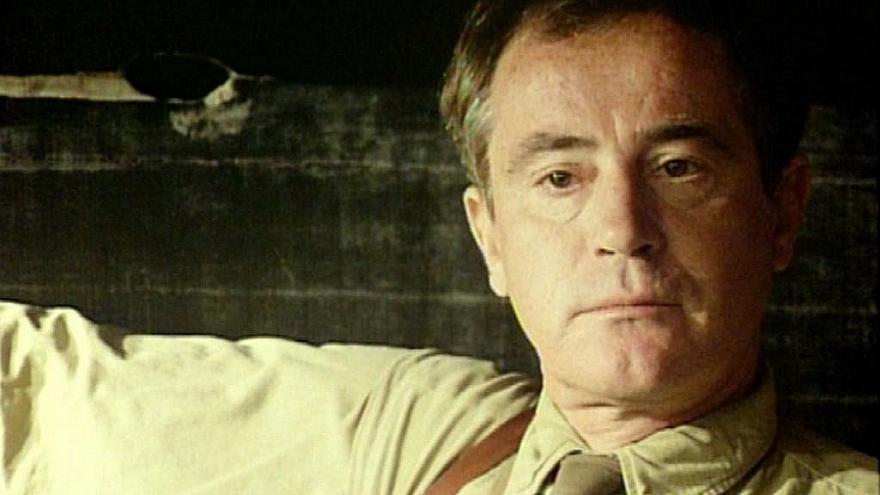 Masaryk University Language Centre, Faculty of Arts
7
[Speaker Notes: Pairs – Groups – focus on TRADITION AND VERBS
What is the traditional role of a TEACHER and STUDENT?  What does a TEACHER and/or a STUDENT traditionally do?]
ENGLISH AUTONOMOUSLYimage of a teacher
Think of the German teacher in the video… 
Is he a good teacher? 
Would you like him to teach you English?
https://www.youtube.com/watch?v=P_56wwGv9Bk
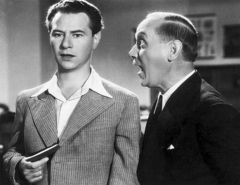 Masaryk University Language Centre, Faculty of Arts
8
[Speaker Notes: Pairs – Groups – focus on TRADITION AND VERBS
What is the traditional role of a TEACHER and STUDENT?  What does a TEACHER and/or a STUDENT traditionally do?]
ENGLISH AUTONOMOUSLY21st century teachers
https://goo.gl/forms/jS7NLP3IC3VgUDuH3
Masaryk University Language Centre, Faculty of Arts
9
[Speaker Notes: Martina - role teachers – facilitators – providing framework]
ENGLISH AUTONOMOUSLY21st century teachers
21st century students
choose to be vulnarable
see themselves as co-learners
allow themselves to fail, often
don´t wait until they aŕe experts to introduce something
move into their students´ world, even if it´s foreign territory
run towards their area of weakness, not away from it
are comfortable not knowing what is going to happen
invite mistakes into their lives
we dream big and ask "why not?"
allow their students to teach each other
step outside their comfort zone
embrace change
feel secure asking their colleagues for help
question everything
believe they can learn anything, given the right attitude and effort
Masaryk University Language Centre, Faculty of Arts
10
[Speaker Notes: Martina - role teachers – facilitators – providing framework]
ENGLISH AUTONOMOUSLYmetacognition
Masaryk University Language Centre, Faculty of Arts
11
[Speaker Notes: Lenka – different roles, need of specific skills – metacognition – MAI – students becoming autonomous learners]
ENGLISH AUTONOMOUSLYcourse framework
Students introducing the activities and their purpose:
introductory sessions
modules
showers
individual counsellings
log
own activities
Masaryk University Language Centre, Faculty of Arts
12
[Speaker Notes: Martina - Activity – what is the Framework? Pairs – groups]
ENGLISH AUTONOMOUSLYcourse framework
introductory sessions
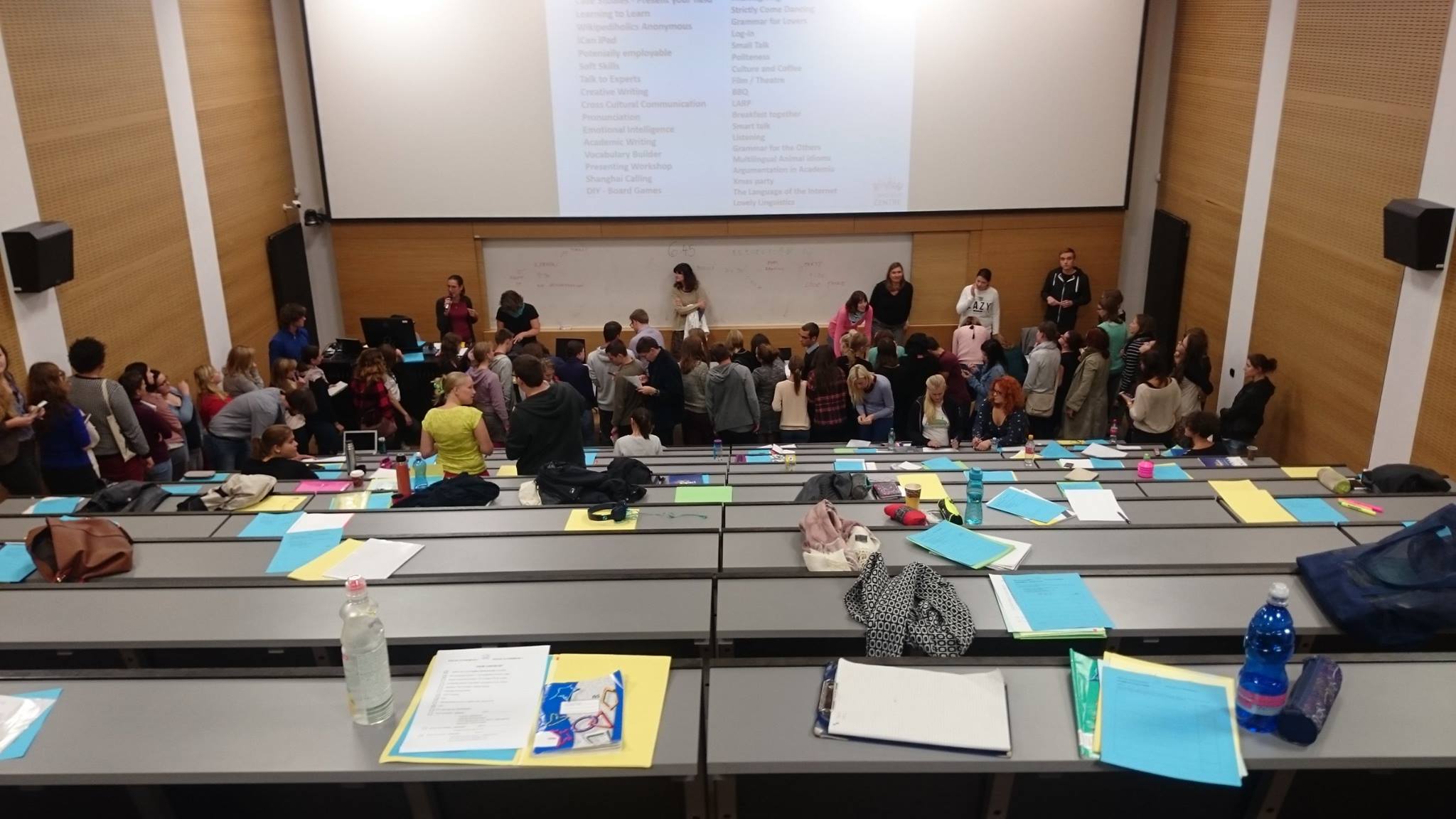 Masaryk University Language Centre, Faculty of Arts
13
[Speaker Notes: Martina - Activity – what is the Framework? Pairs – groups]
ENGLISH AUTONOMOUSLYcourse framework
modules
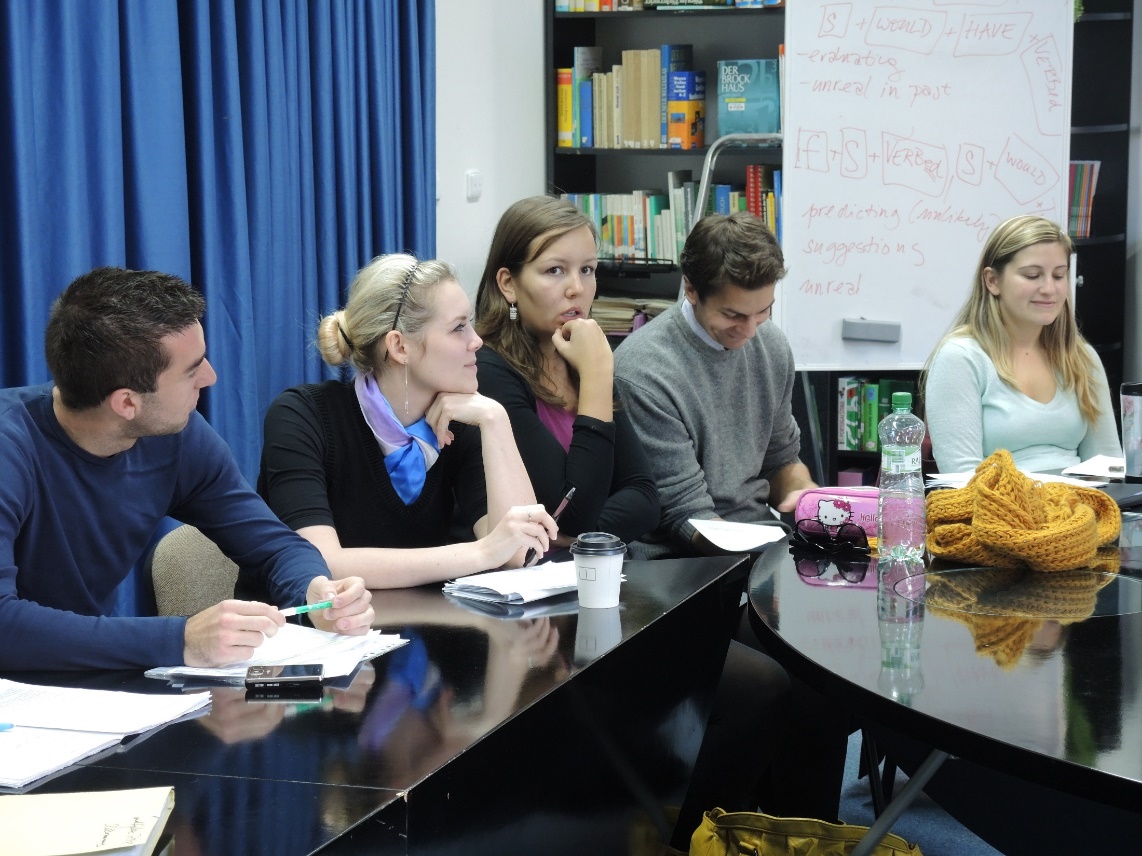 Masaryk University Language Centre, Faculty of Arts
14
[Speaker Notes: Martina - Activity – what is the Framework? Pairs – groups]
ENGLISH AUTONOMOUSLYcourse framework
showers
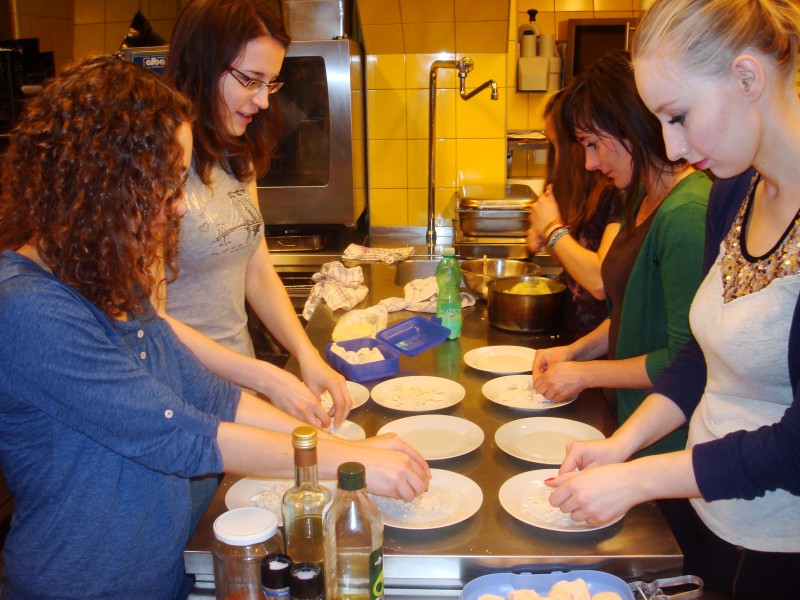 Masaryk University Language Centre, Faculty of Arts
15
[Speaker Notes: Martina - Activity – what is the Framework? Pairs – groups]
ENGLISH AUTONOMOUSLYcourse framework
individual counsellings
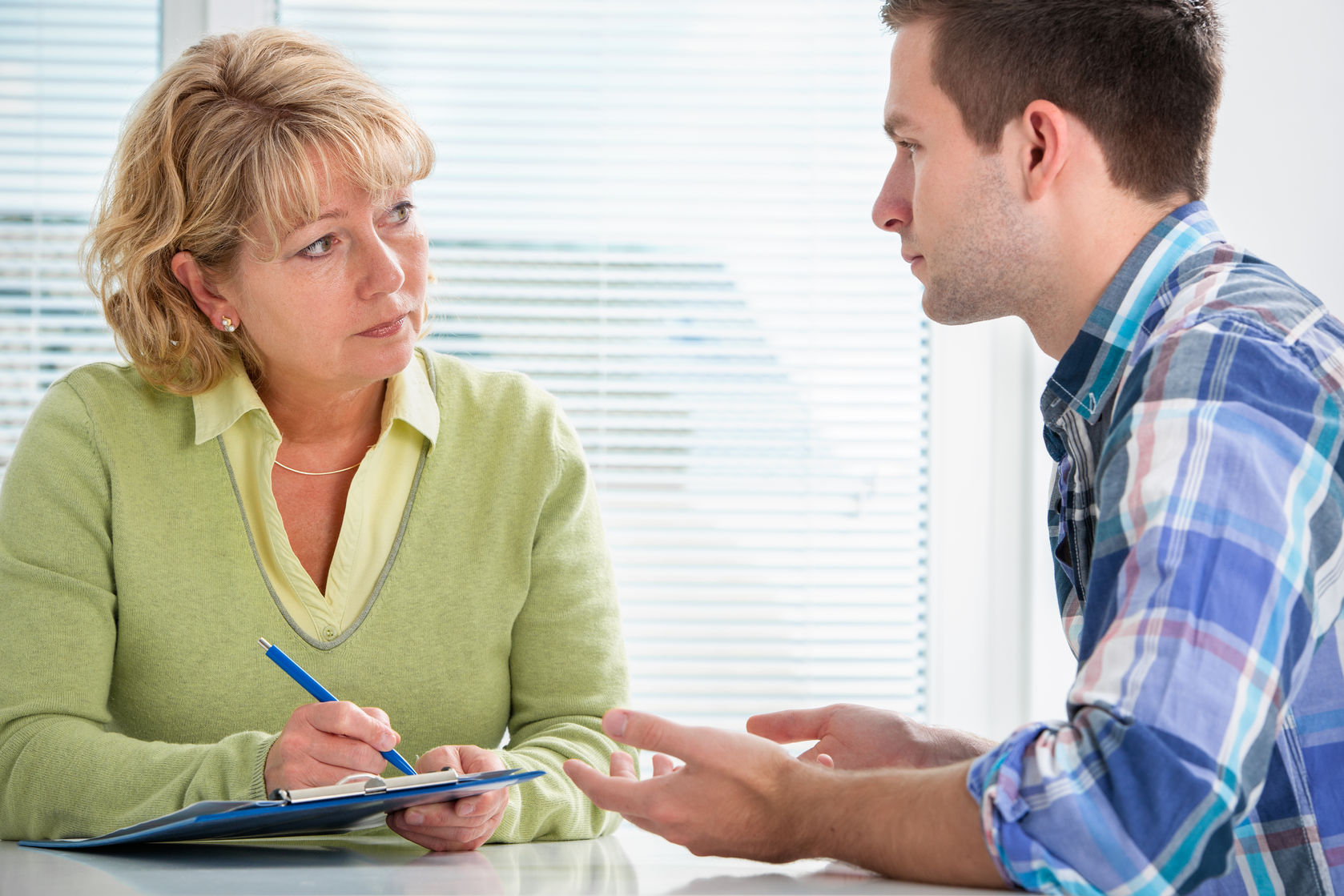 Masaryk University Language Centre, Faculty of Arts
16
[Speaker Notes: Martina - Activity – what is the Framework? Pairs – groups]
ENGLISH AUTONOMOUSLYcourse framework
log
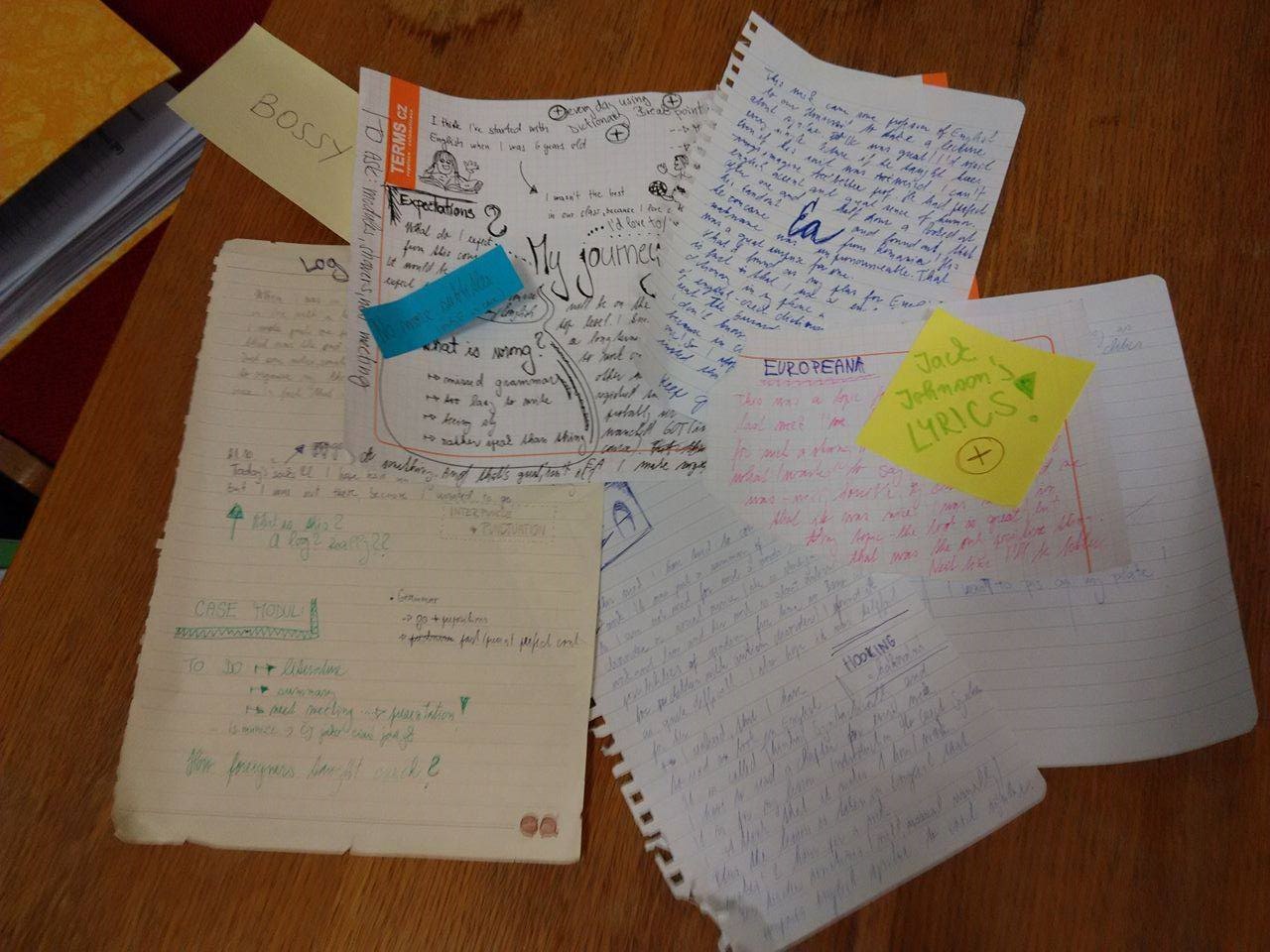 Masaryk University Language Centre, Faculty of Arts
17
[Speaker Notes: Martina - Activity – what is the Framework? Pairs – groups]
ENGLISH AUTONOMOUSLYcourse framework
own activities
Masaryk University Language Centre, Faculty of Arts
18
[Speaker Notes: Martina - Activity – what is the Framework? Pairs – groups]
ENGLISH AUTONOMOUSLYcourse framework
introductory sessions	- to find out about the course principles
modules 		- to get an insight into a specific area or topic
showers		- to develop (language) skills of your choice
individual counsellings	 - to guide you through your learning
log			- to reflect on your learning
own activities		- to get immersed in English
Masaryk University Language Centre, Faculty of Arts
19
[Speaker Notes: Martina - Activity – what is the Framework? Pairs – groups]
ENGLISH AUTONOMOUSLYcourse framework
Gap fill: 	90	20	5	2

2 introductory sessions	(2x 90 minutes + HW)

          modules 		(	x 3x 90 minutes)
showers 			(1x 90 minutes)
3 individual counsellings 	(3x 	   minutes) 
log 				(	 hours)
own activities		(as much as possible)
Masaryk University Language Centre, Faculty of Arts
20
[Speaker Notes: Martina - Activity – what is the Framework? Pairs – groups]
ENGLISH AUTONOMOUSLYcourse framework
= 50	 hours in total
Masaryk University Language Centre, Faculty of Arts
21
[Speaker Notes: Martina – distribute checklist and explain]
ENGLISH AUTONOMOUSLYprinciples and framework
empowering the learners
students analyse their needs
students plan their learning
students reflect on their learning

100% differentiation required and ensured

teachers´support and peer cooperation
Masaryk University Language Centre, Faculty of Arts
22
[Speaker Notes: Lenka]
ENGLISH AUTONOMOUSLYneeds analysis
SWOT ANALYSIS
Masaryk University Language Centre, Faculty of Arts
23
[Speaker Notes: Martina  - first possible tool, distribute pale blue paper]
ENGLISH AUTONOMOUSLYCEFR self-assessment
CAN DO STATEMENTS………..

LISTENING  
READING  
SPOKEN INTERACTION 
SPOKEN PRODUCTION
WRITING and much more….
https://rm.coe.int/common-european-framework-of-reference-for-languages-learning-teaching/168074a4e2
https://goo.gl/forms/jiPB0ytbRCjVgVmH2
Masaryk University Language Centre, Faculty of Arts
24
[Speaker Notes: Martina – another tool – compare / contrast what you can and what you need, sample aktivity writing?]
ENGLISH AUTONOMOUSLYstrategies analysis
remember more effectively
manage your emotions
compensate for missing knowledge
organize your learning
evaluate your progress 
learn with others
Masaryk University Language Centre, Faculty of Arts
25
[Speaker Notes: Martina - Brainstorming in groups – compare what strategies you use to, afterwards distribute and explain SILL yellow paper]
ENGLISH AUTONOMOUSLYcounsellings
planning (1st meeting) 
monitoring (2nd meeting)
evaluating (3rd meeting)
Masaryk University Language Centre, Faculty of Arts
26
[Speaker Notes: Martina – explanation: one to one, time for you]
ENGLISH AUTONOMOUSLYlog
learning journal / diary / log 

to document learning 
to support self-reflection
to record your achievements
to …
Masaryk University Language Centre, Faculty of Arts
27
[Speaker Notes: To be explained more next time]
ENGLISH AUTONOMOUSLYcourse schedule
1st introductory session, 27th September
2nd introductory session, 4th October - planning

1st individual counsellings, 5th - 13th October 
two modules of your choice
your independent work
2nd individual counsellings in November
3rd individual counsellings in the exam period
Masaryk University Language Centre, Faculty of Arts
28
ENGLISH AUTONOMOUSLYsupport group suggestions
https://goo.gl/forms/bj0EmDPIBDSuoLOE2
Masaryk University Language Centre, Faculty of Arts
29
[Speaker Notes: To be explained more next time]
ENGLISH AUTONOMOUSLYsupport groups
to be announced tonight
email
Facebook
EA website 
a minimum of 2 modules 
open to changes next week (prefered) and at your 1st counselling (exceptional)
Masaryk University Language Centre, Faculty of Arts
30
[Speaker Notes: To be explained more next time]
ENGLISH AUTONOMOUSLYhomework
Next week
 Needs Analysis / SILL / SWOT…. 
 bring the EA folder again
 bring your calender


First counselling
 Language learning history
 SILL / MAI
Masaryk University Language Centre, Faculty of Arts
31
[Speaker Notes: Distribute MAI !!! Brainstorm models options – which one wold you like??? - groups]
ENGLISH AUTONOMOUSLY
Thank you for taking the chance to be autonomous with us...
Masaryk University Language Centre, Faculty of Arts
32
ENGLISH AUTONOMOUSLYbibliography
Holec, Henri: Autonomy and Foreign Language Learning. Oxford, 1981.
Little, David: Learner autonomy 1: definitions, issues and problems. Dublin, 1991.
Karlsson, Leena, Kjisik, Felicity & Nordlund, Joan: From Here To Autonomy. Helsinki, 1997.
Oxford, Rebecca: Strategy Inventory for Language Learning. 1989.
Schraw, Gregory and Dennison, Ryne Sperling: Assessing metacognitive awareness. In: Contemporary Educational Psychology, 19, 460-475.
Masaryk University Language Centre, Faculty of Arts
33